Congruent Figures
Geometry 4-1
Demonstration of proving the construction for parallel lines is true
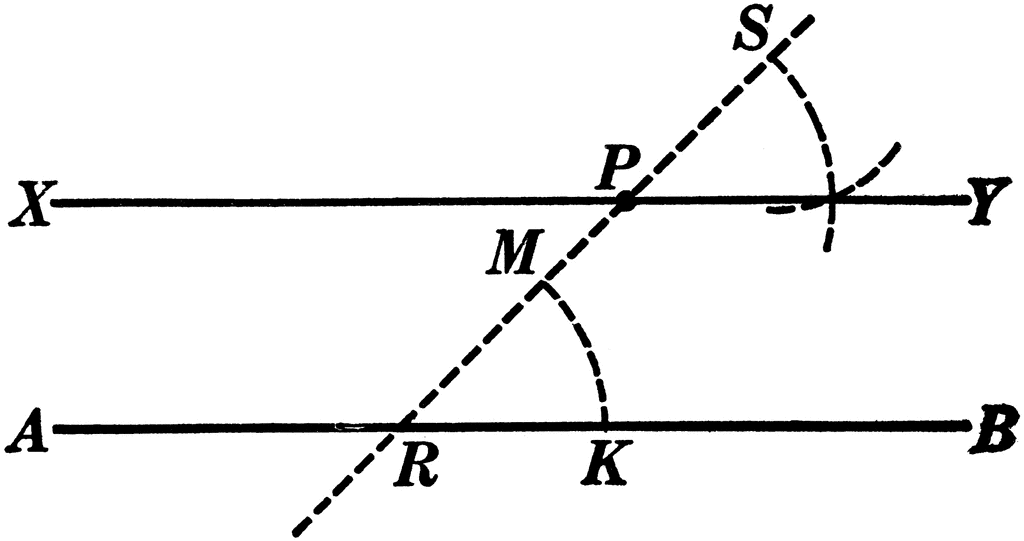 Exploration
Work in groups of two or three

Create a logic argument that the construction of an angle bisector is a true bisector
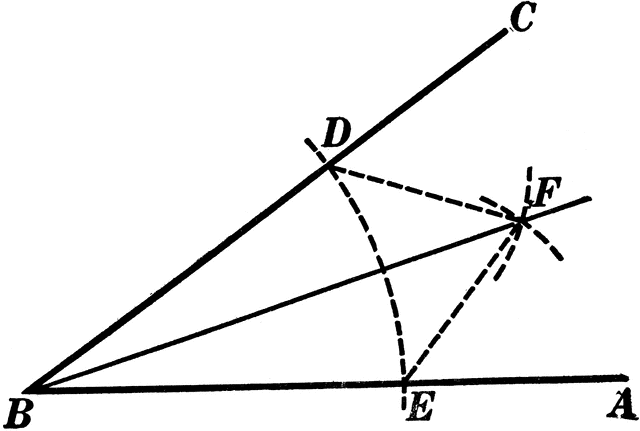 Exploration
The role of the skeptic

Take turns being the “skeptic”  The skeptic can dispute your logic and challenge you to a better line of reasoning
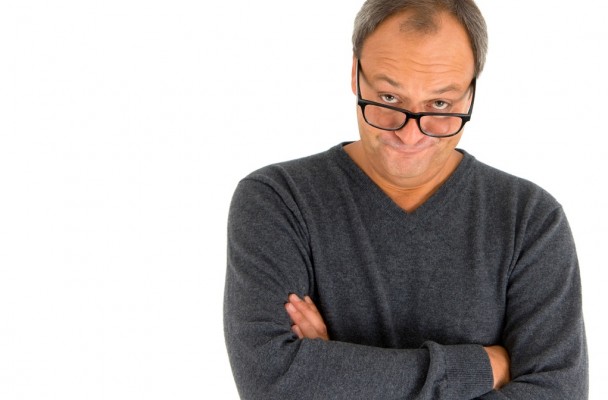 Exploration
Prepare your best logic argument to present to the whole class
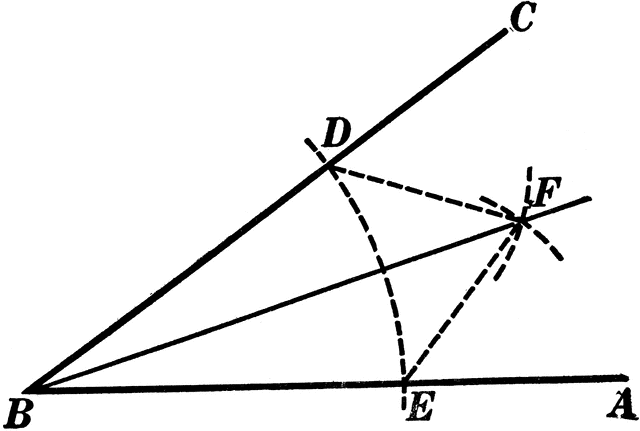 Exploration
Congruent Polygons – All corresponding angles and all corresponding sides are congruent 

When naming congruent figures, order of letters must correspond
Definition
Are they congruent?
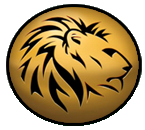 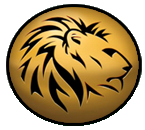 YES
Congruence
Are they congruent?
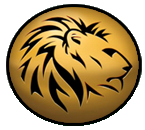 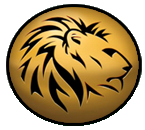 YES
Congruence
Are they congruent?
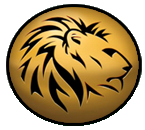 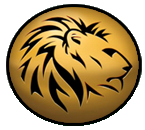 NO
Congruence
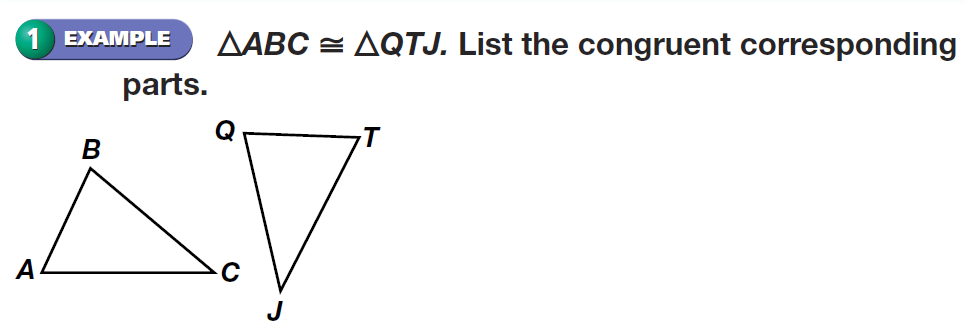 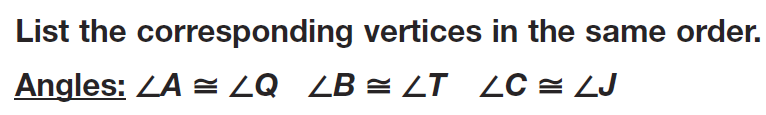 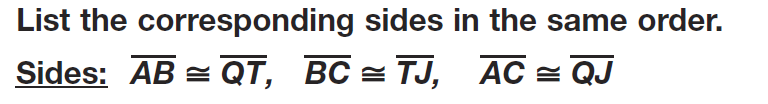 Congruence
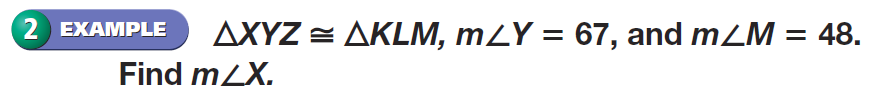 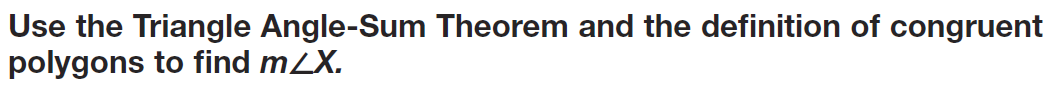 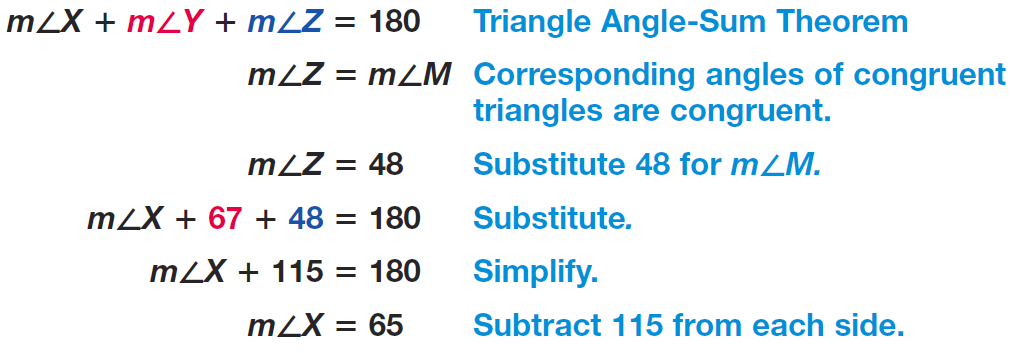 Congruence
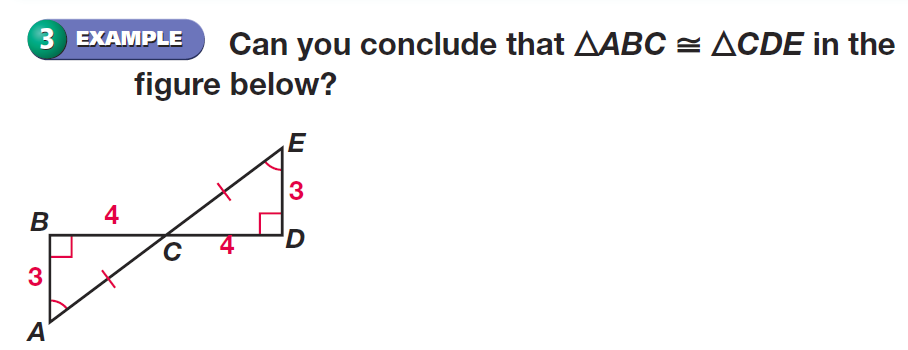 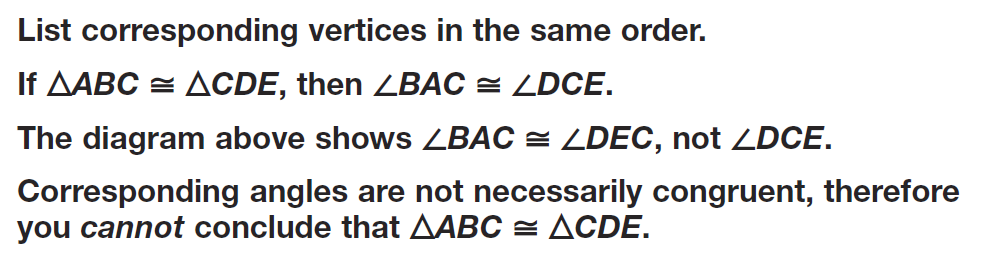 Congruence
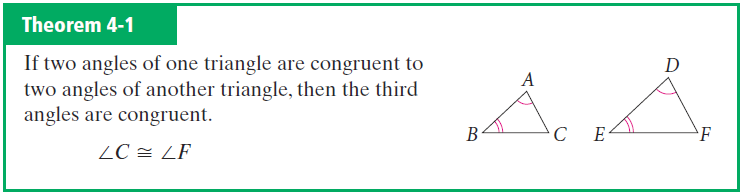 Congruence
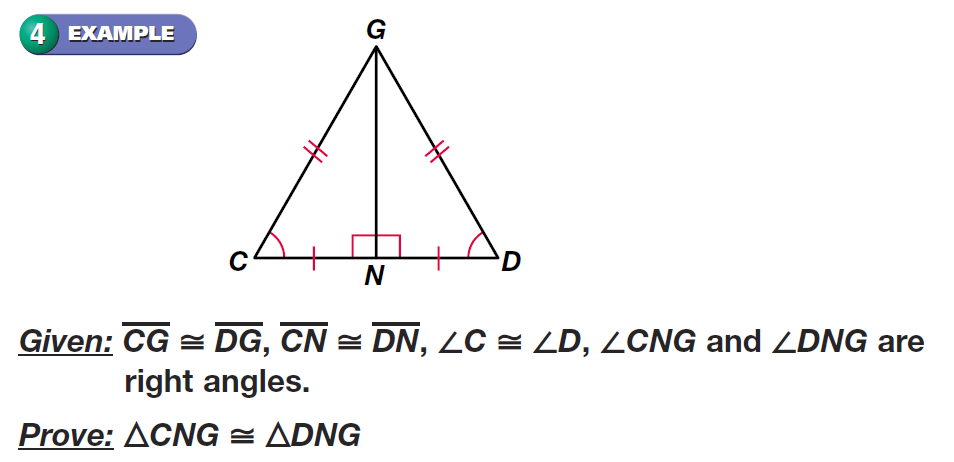 Congruence
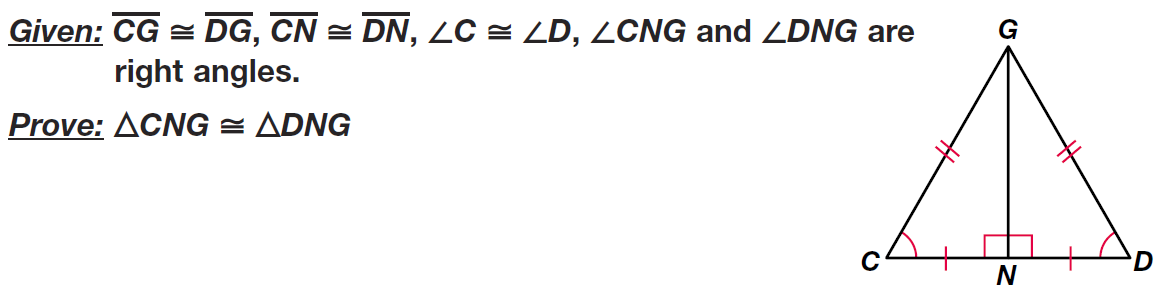 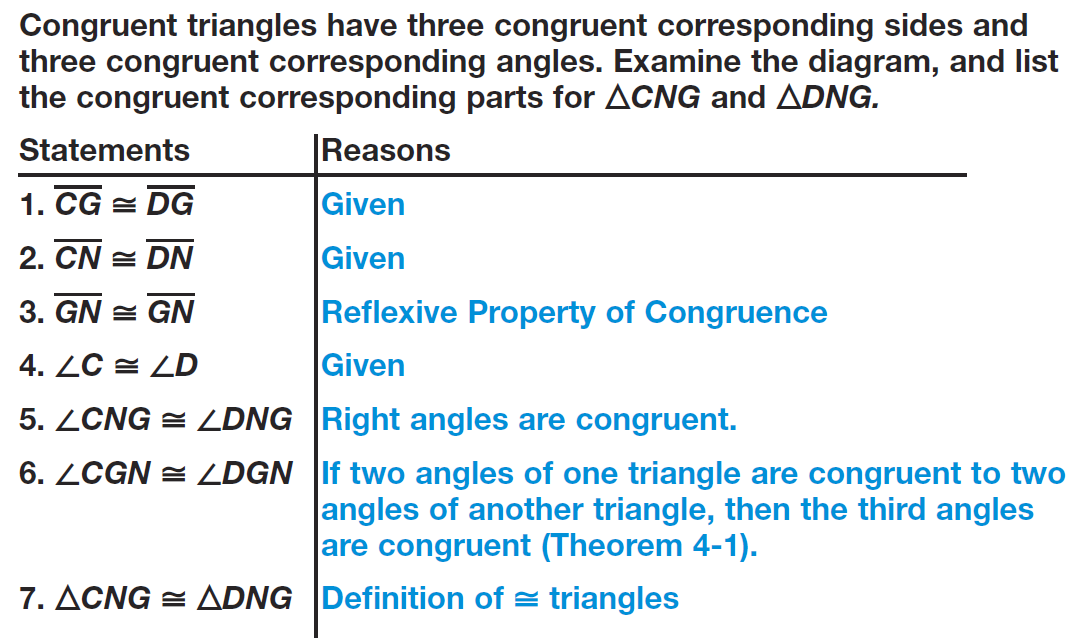 Congruence
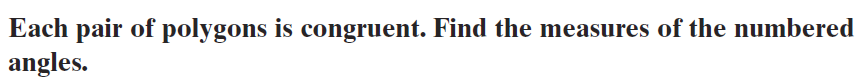 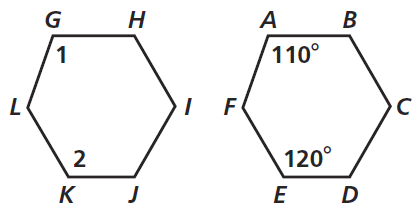 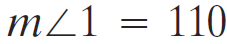 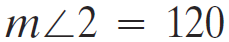 Practice
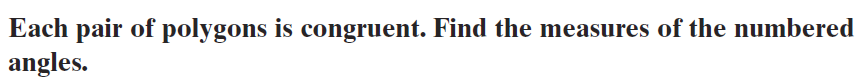 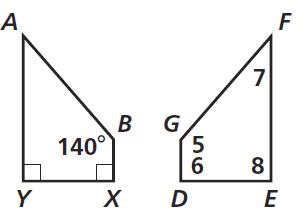 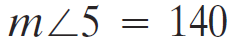 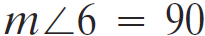 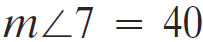 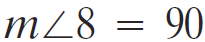 Practice
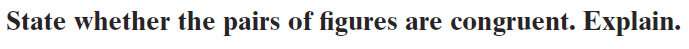 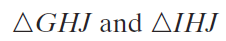 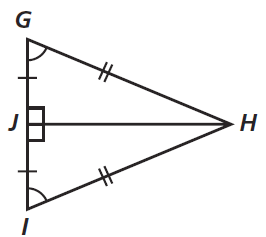 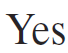 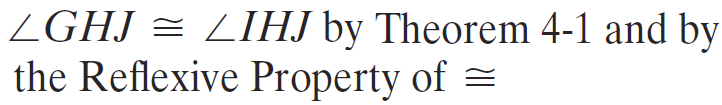 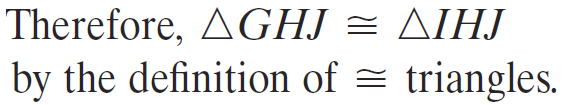 Practice
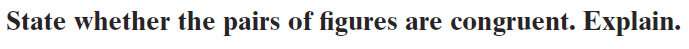 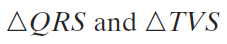 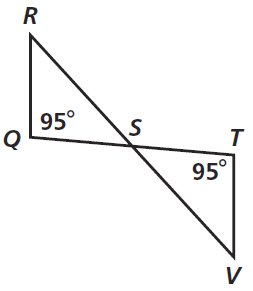 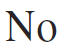 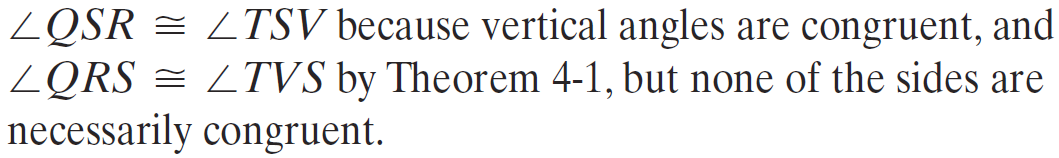 Practice
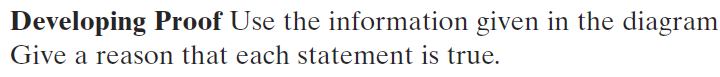 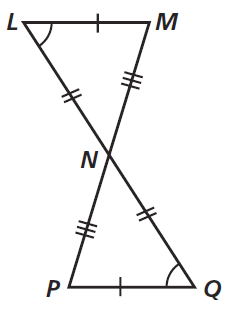 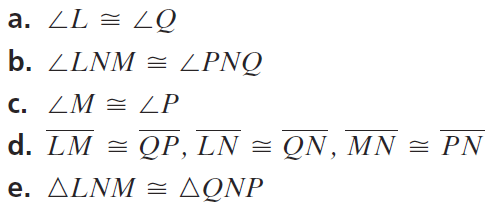 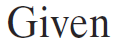 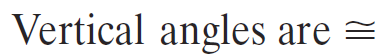 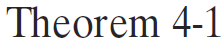 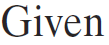 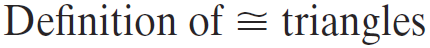 Practice
Pages 182 – 184

14, 15, 24 – 28, 30, 34, 38 – 40
Homework